Устройство микроскопа и приёмы работы с ним
Слово «микроскоп» — это комбинация двух греческих слов: «микрос» (маленький) и «скопос» (наблюдатель).
Захария Янсен
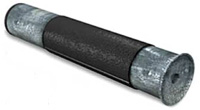 Роберт Гук
Антони ван Левенгук
Электронный микроскоп
Врач
Лаборант
Вирусолог